WELCOME TO OUR CLASS!
Chatting
Have you ever shopped online?
What do you need to shop online?
In your opinion, shopping online is safe or unsafe?
Watch about shopping online
Unit 8:
SHOPPING
Lesson 6: Skills 2
VOCABULARY
Vocabulary
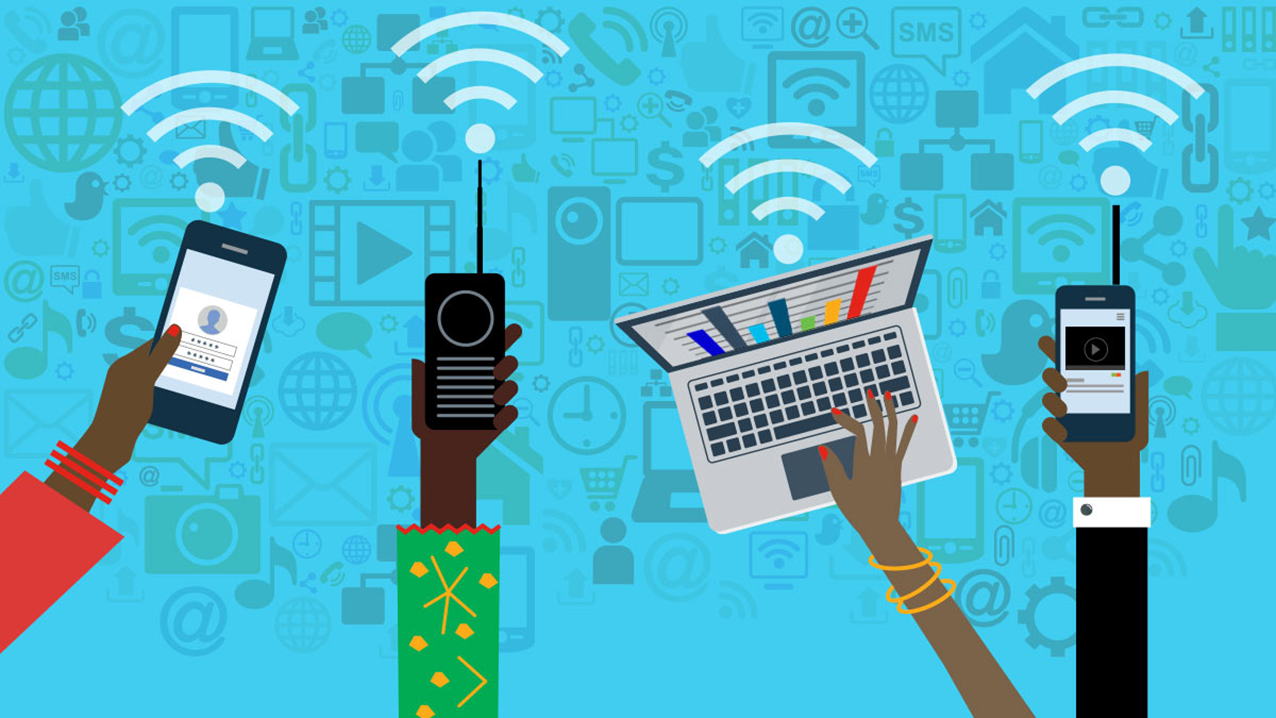 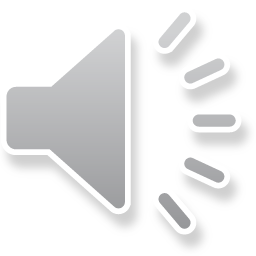 access (n)
/ˈækses/
quyền truy cập vào
Vocabulary
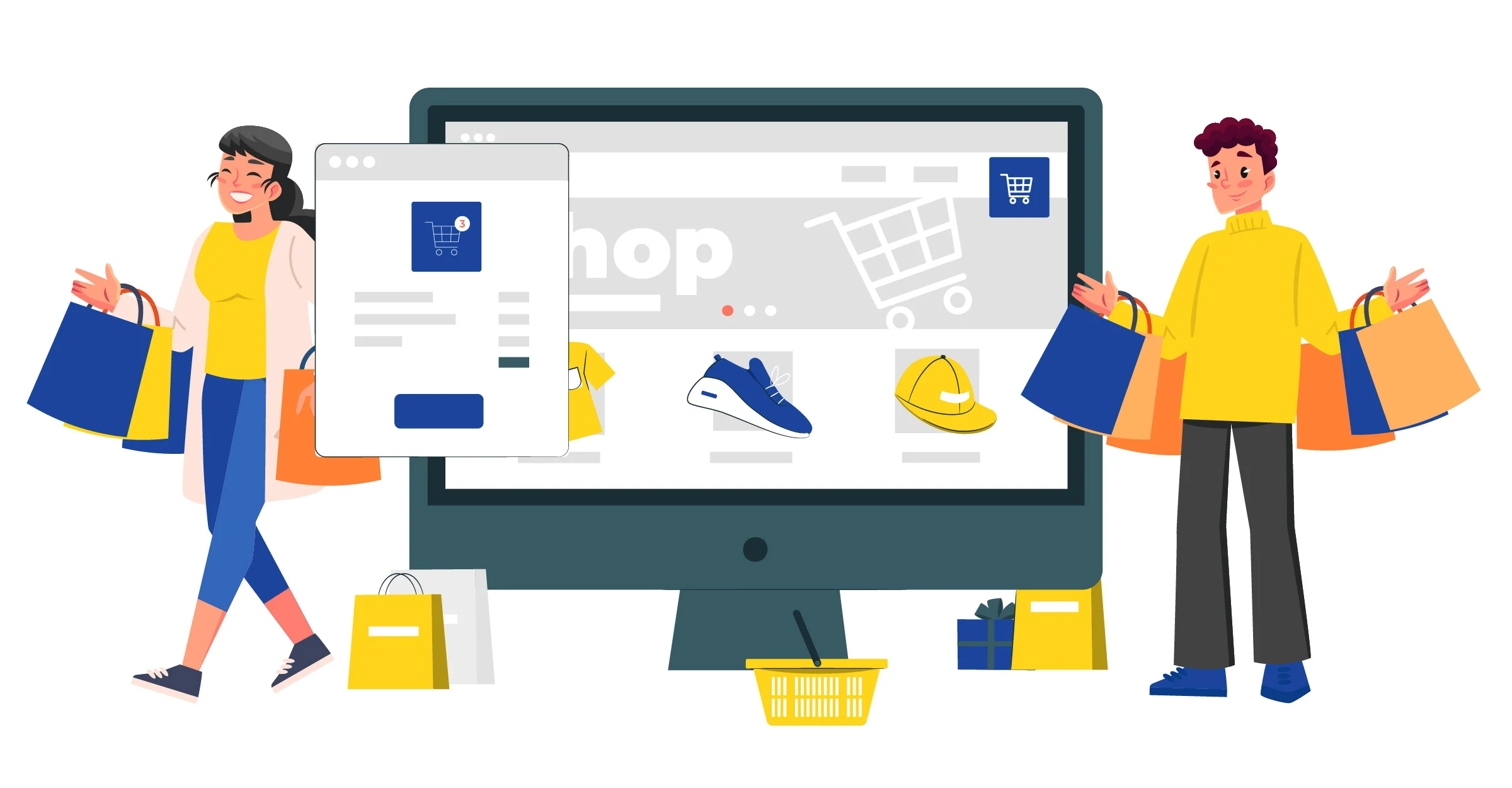 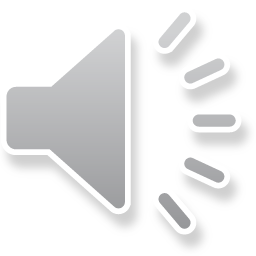 purchase (v)
/ˈpɜːtʃəs/
mua sắm
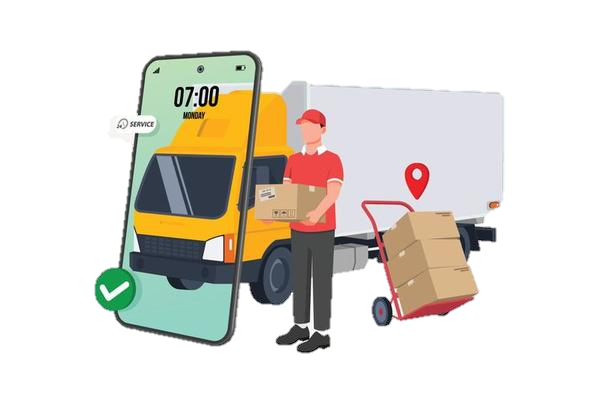 Vocabulary
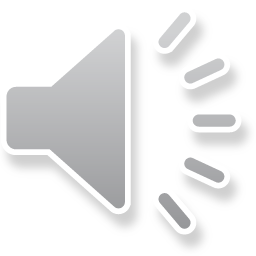 Việc chuyển hàng, 
giao hàng
shipping (n)
/ˈʃɪpɪŋ/
Vocabulary
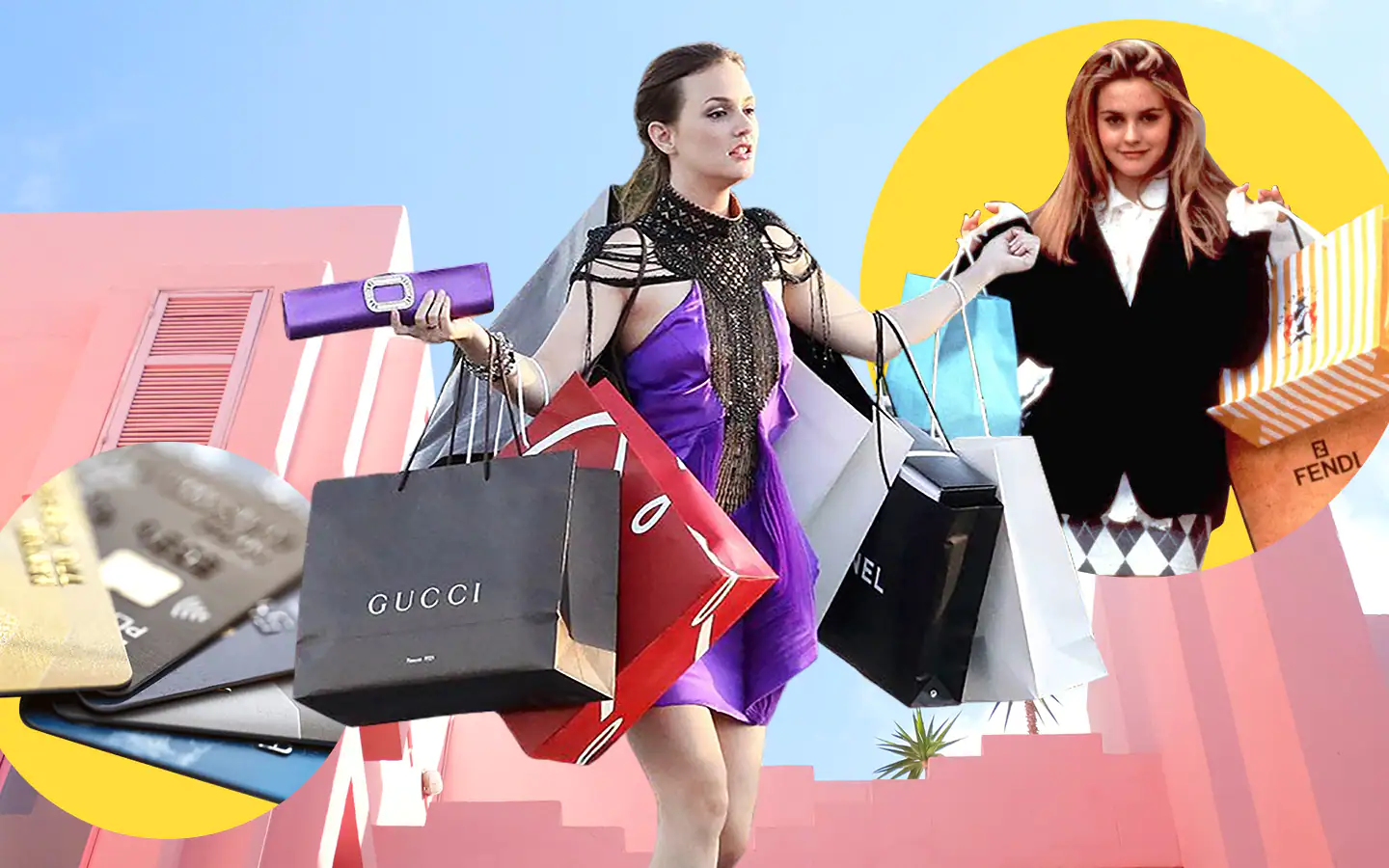 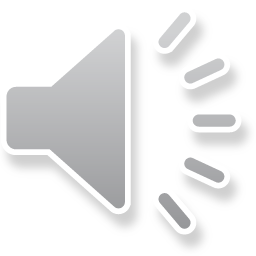 overshopping (v)
/ˈəʊvə(r) ˈʃɒpɪŋ/
mua sắm quá đà
Vocabulary
access (n)
/ˈækses/
quyền truy cập vào
mua sắm
purchase (v)
/ˈpɜːtʃəs/
shipping (n)
Việc chuyển hàng, 
giao hàng
/ˈʃɪpɪŋ/
overshopping (v)
/ˈəʊvə(r) ˈʃɒpɪŋ/
mua sắm quá đà
LISTENING
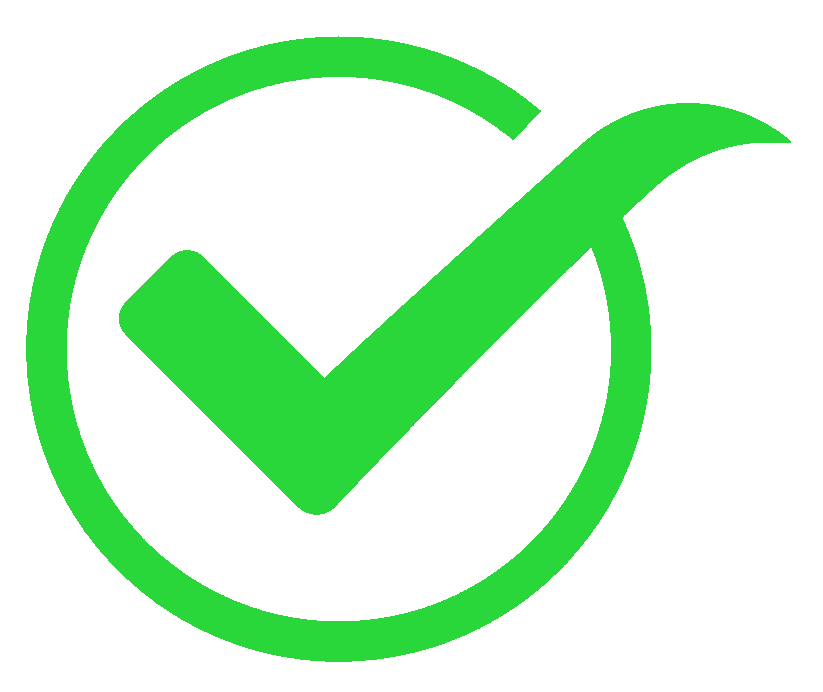 1. Work in pairs. Discuss and tick          the things related to online shopping.
1.  internet access
2.  travelling 
a smartphone/ laptop
a smartphone/laptop
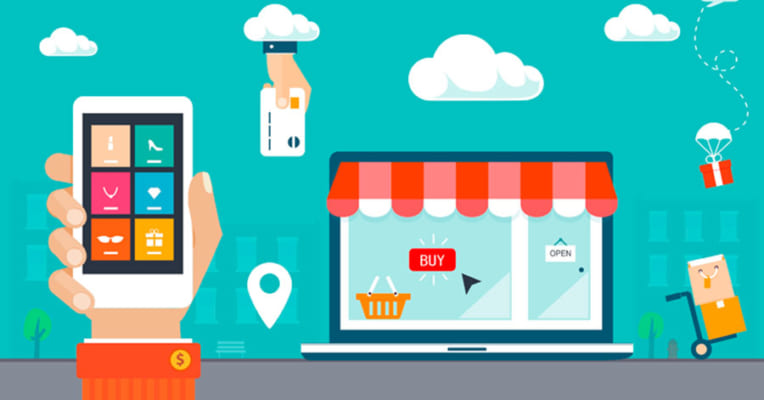 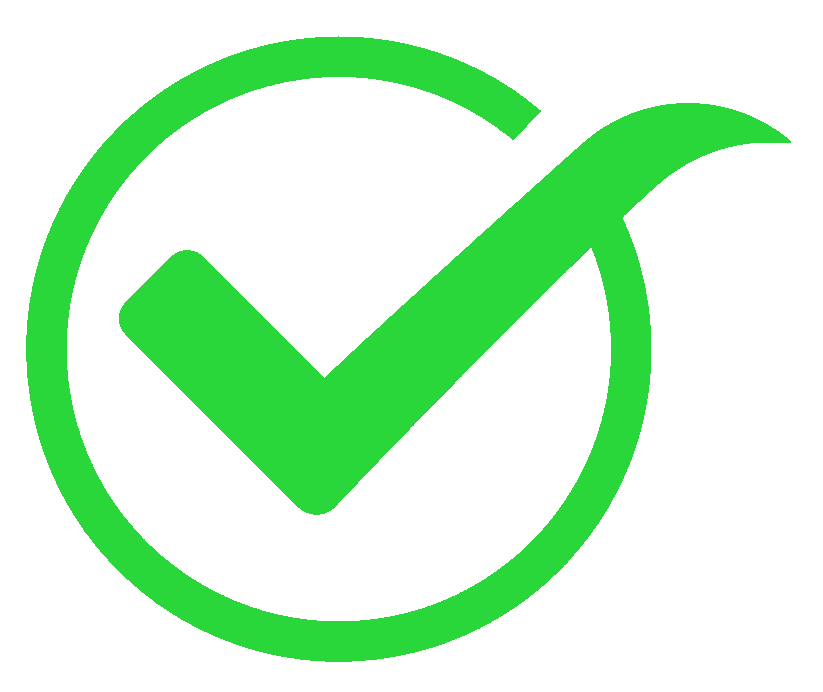 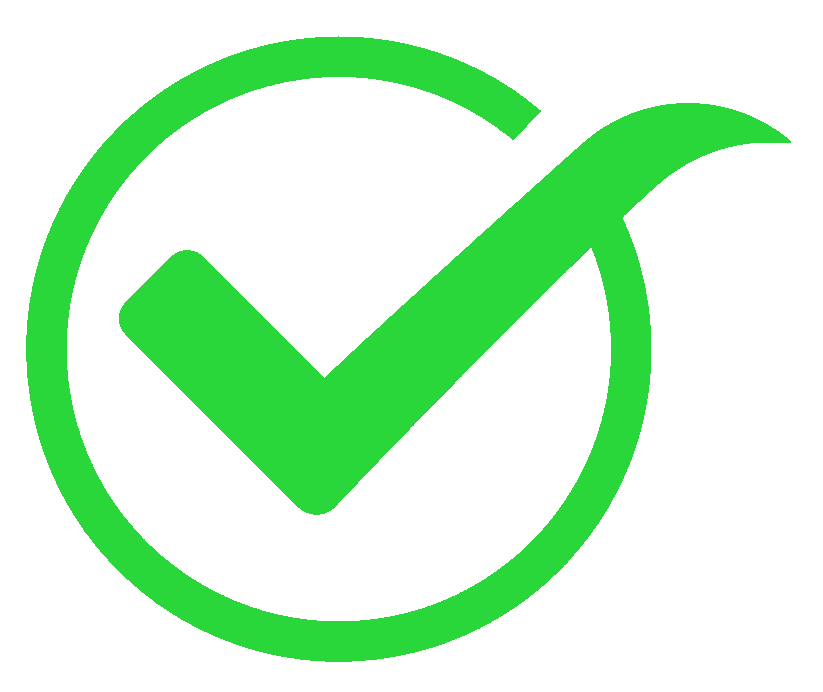 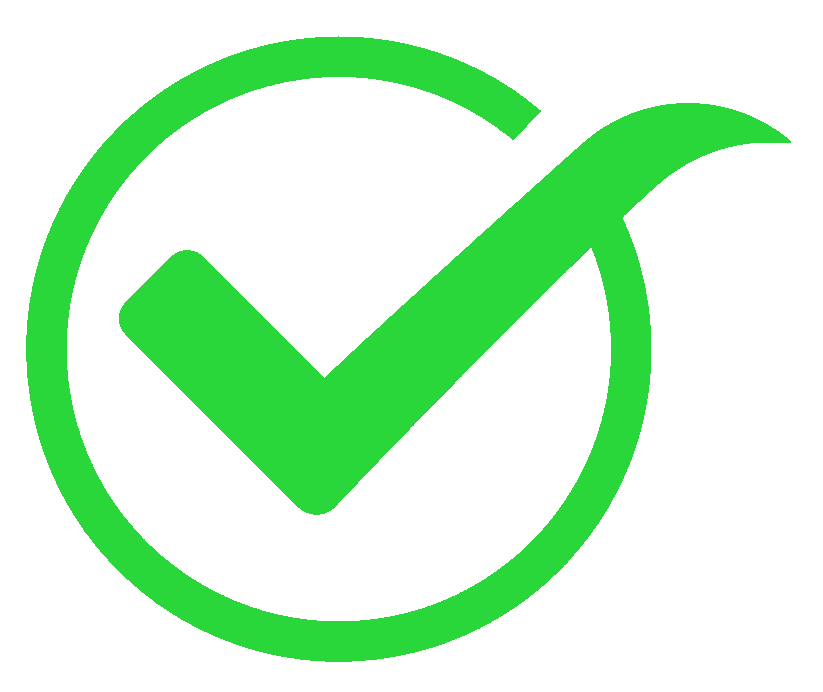 2. Listen to a talk about online shopping and fill in each blank with a suitable word.
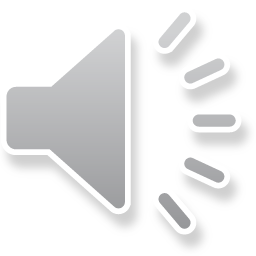 You can buy a product or ___________ online.
When shopping online, you visit a ___________ website.
Online shopping helps you save time and ___________.
If you return a product, you still must pay for the ______________.
Shopping online can make you become a ________________.
service
seller’s
money
shipping
shopaholic
3. Listen again and choose the correct answer A, B, or C.
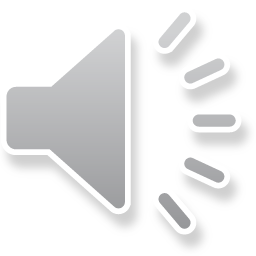 1. When you shop online, you can pay______ ways.
	A. one				B. two				C. three
2. The talk does NOT describe online shopping as_______.
	A. convenient		B. ease			C. interesting
3. The talk is mainly about _______ of online shopping.
	A. always			B. sometimes		C. rarely
WRITING
4. Work in pairs. Choose a type of shopping from the list. Discuss and take notes of its advantages and disadvantages.
1. Shopping online
2. Shopping at a supermarket
3. Shopping at an open-air market
5. Write a paragraph (80-100 words) about the advantages or disadvantages of a type of shopping. Use the ideas in 4.
You can use the suggestions below:
Shopping…….. is interesting/ convenient/ safe/ ………
- Firstly, ……
- Secondly, …..
Suggested answer:
I often go shopping at the open-air market near my house. However, there are some things I don’t like about it. First, it is outdoor. On rainy or hot days, it is uncomfortable to shop. Secondly, the sellers usually ask for a higher price than the value of the goods and you have to bargain. It’s not easy if you don’t know the actual price of an item. Another disadvantage is hygiene. Fresh products like vegetables are often not very clean.
Wrap-up
What have we learned in this lesson?
Online shopping
Advantages or disadvantages of a kind of shopping.
Homework
Learn the new words by heart.
 Rewrite the paragraph about the advantages or disadvantages of a type of shopping.
Prepare for the next lesson
Thank You!